Jahresbericht 2013
Bericht des Vorstandes des Heimatvereins 
Düsseldorfer Jonges e. V.
für das Geschäftsjahr 2013
vorgelegt zur Hauptversammlung der Mitglieder 
am  25. März 2014

Berichterstatter

Sebastian Juli
Schriftführer
Übersicht der Themenbereiche:

Mitgliederentwicklung und Altersstruktur
Unsere Heimatabende
Ehrungen, Auszeichnungen, Jubiläen
Sitzungen Vorstand, Gesamtvorstand, Tischbaase
Bericht des Stadtbildpflegers
Kontakte und Pflege von Freundschaften
Spenden der Jonges
Jonges in den Medien
Schlusswort und Dank
1. Mitgliederentwicklung und Altersstruktur:

Erloschene Mitgliedschaften 2013:

127 Mitgliedschaften erloschen 
40 verstorbene Heimatfreunde
58 Mitglieder freiwillig ausgetreten 
29 Mitglieder gekündigt

Keine signifikanten Unterschiede zu den Jahren 2010 bis 2012.

 133 Neumitglieder in 2013
5 Mitglieder im Alter von 19-26 Jahre
49 Mitglieder im Alter 27-40 Jahre
85 Mitglieder im Alter 41-60 Jahre
49 Mitglieder im Alter 60+ 

Damit waren wir zum 31.12.2013 insgesamt 2536 Mitglieder.
Die Altersstruktur unseres Heimatvereins ist im Jahr 2013 unverändert geblieben.
 
Altersstruktur 2013:









 

Zum Stichtag 31.12.2013 waren wir 275 Düsseldorfer Jonges.
2. Unsere Heimatabende

Insgesamt 48 Heimatabende fanden im Jahr 2013 statt. Ausgefallen sind sie lediglich am 12.2. (Karneval), 23.7. (Sanierung Boden Henkelsaal), am 24.12. (Weihnachtspause) und am 31.12. (Silvester).
 
Ein Überblick:			               2013		 2012
 
Traditionelle Heimatabende:		16		    16
Empfänge:			  2		      3
Referate mit Bezug zu Düsseldorf:	17		      7
Referate mit freien Themen:		10		    14
Jonges Forum:			  2		      3
Jonges Couch:			  1		      1
Theaterabend in der Komödie:	  1		      1
Besondere Heimatabende:		  1		      2
Darüber hinaus fanden folgende „Besondere Veranstaltungen“ statt:
 

„Wir feiern mit Freunden – 80 Jahre Düsseldorfer Jonges“ (17.03.),

„Bürgerfest Düsseldorfer Jonges (13.09.)“ 

und

„Übergabe ‚Wateregg` an Landeshauptstadt Düsseldorf“ (19.11.)
3. Ehrungen, Auszeichnungen, Jubiläen, Preise
 
Mit der „Goldenen Ehrennadel“ wurden drei Heimatfreunde geehrt:
 
Fred Kirst
Werner Schalhorn
Gerd Schlüter
 
Mit der „Silbernen Ehrennadel“ haben wir sechs Heimatfreunde geehrt:
 
Hans Fink
Horst Mehlem
Andreas Meuser
Horst Rademacher
Rüdiger Ruttmann
Günther Zech

3 Heimatfreunde erhielten die „Goldene Treuenadel“ und
30 Heimatfreunde die „Silberne Treuenadel“.
Radschlägergruppe vier Heimatfreunde: 
 
Jochen Büchsenschütz
Gregor Keweloh
Adolf Netzband
Martin Wenzel
  
Die „Bronzene Heinrich-Heine-Plakette“ wurde einmal verliehen:

Dieter Ziob

Die „Bronzene Christian-Dietrich-Grabbe-Plakette“ wurde einmal verliehen:

Ludolf Schulte

Die „Große Goldene-Jan-Wellem-Medaille“ wurde verliehen:

Udo van Meeteren
Besondere Jubiläum:
 
TG Medde d´rzwische:	60 Jahre
TG Flimm-Flämmchen:	50 Jahre
4. Sitzungen Vorstand, Gesamtvorstand, Tischbaase
 
16 Sitzungen des Geschäftsführenden Vorstandes in 2013:
 
 
Sitzungen Gesamtvorstand:	 	2
Tischbaassitzungen:		6
5. Bericht des Stadtbildpflegers

 
Stadtentwicklung

Baumaßnahmen
Aktuelle Planungsthemen

Stadtbildpflege

Kalkumer Schloss
Gaslaternen
Ratinger Tor/Tag des offenen Denkmals
Dreckweg-Tag
Patenschaften
Bestand
Neue Patenschaften

Resumé

Zusammenhang
Vorblick/Ziele
Bau- und Planungsmaßnahmen im Stadtbild

Wie in den vergangenen Jahren war auch 2013 stark geprägt von den zahlreichen Baustellen im innerstädtischen Stadtgebiet rund um die Wehrhahn- Linie.

Die häufig geänderten Verkehrsführungen haben die Düsseldorfer besonders in Anspruch genommen und dies wird noch nach Aussage der Verantwortlichen weitere ein bis zwei Jahre andauern. 

Die Tunnelanlagen kommen deutlich voran, die Ein- und Ausfahrten am Industrieclub und an der Johanneskirche/Berliner Allee sind fertig gestellt und zeugen ebenfalls von den enormen Eingriffen, denen die Stadt gegenwärtig ausgesetzt ist.
Die Tunnelmünder sind modern und architektonisch gut gebaut, jedoch wird es nicht einfach werden, diese neuen Wunden, insbesondere an der Johanneskirche sichtbar, z. B. durch Bepflanzungen zu kaschieren. 

Gemäß Aussage des Verkehrsdezernenten sind  einzelne Teilabschnitte zwar im Verzug, aber der Gesamtterminplan mit Fertigstellung der oberirdischen Verkehrsanbindungen in 2016 liegt im Plan.

Kö- Bogen und Wehrhahn- Linie

Die Veränderungen im Straßenbild lassen sich in erster Linie an den großen, nach dem Abriss des Tausendfüsslers entstandenen Freiräumen und  an den neu erstellten Libeskind- Bauten, mit ihren markanten und teils gewöhnungsbedürftigen Fassaden und Proportionen, erkennen. Von den Düsseldorfern wird besonders die gestaltete Fläche zur Landskrone, die ein sehr gelungenes Beispiel von öffentlichem und grünem Raum für den Bürger darstellt, positiv aufgenommen.
Für den Schadowplatz erhoffen wir ebenfalls ein verbesserte Aufenthaltsqualität mittels Bäumen (vielleicht „Apple- Trees“) und Sitzbänken, wie im Siegerentwurf ursprünglich beabsichtigt. Dafür sind und werden wir weiterhin  eintreten.

Schadowstraße

Mit der Jonges- Befragung zur Gestaltung der Schadowstraße haben wir uns aktiv in die städtische Debatte zu den  verschiedenen möglichen Ausführungsvarianten eingebracht. Mit dem Diskussionsforum unter Mitwirkung des Verkehrsdezernenten Dr. Keller, dem IHK- Geschäftsführer Dr. Biedendorf, dem Entwickler Walter Brune, dem Geschäftsführer von Jones Lang Lassalle in Düsseldorf, Marcel Abel und meiner Person, wurde am Heimatabend vor einem breiten Publikum die verschiedenen Aspekte teils kontrovers erörtert.
Die von der Mehrheit der Jonges getragene, überwiegend als Fußgängerzone und nur zu gewissen Zeiten zu befahrene Schadowstraße wird auch von der Stadtverwaltung favorisiert und weiter verfolgt.

Kö-Bogen II

Mit einer weiteren basis- demokratischen Bürgerbefragung zum Kö- Bogen II haben wir als Vorstand erneut versucht, die Mitglieder bei der Entscheidungsfindung zu einem sehr wichtigen Stadtthema einzubinden.
Diese ‚Einmischung‘ in die städtische Planungspolitik wurde notwendig, da es insbesondere auf unser Bestreben zurück zu führen ist, dass nach dem Abriss des Tausendfüsslers die neu entstandenen Freiräume und Blickbeziehungen, insbesondere zum Dreischeibenhaus und zum Schauspielhaus hin, von allen Beteiligten neu betrachtet werden.
Aufgrund der unterschiedlichen Rückläufer der Tische (Einzelabgaben, 
Gruppenentscheidungen) war eine exakte Auswertung der Ergebnisse, vorgenommen durch Franz- Josef Siepenkothen und mich, nur bedingt möglich. Wir können aber heute mit gutem Gewissen sagen, dass sich ca. 450 Mitglieder an der Befragung beteiligt haben und die Mehrheit der Stimmen für ein überwiegendes Freibleiben des Baufeldes 4, und eine stärkere Einmischung der Jonges in die Stadtentwicklung ausgesprochen haben.

Kö-Bogen II

Die Ergebnisse wurden der Presse und der Stadtverwaltung mitgeteilt, und das resultierende Echo darauf zeigt unseren Einfluss und spricht für sich.
Fakt ist, dass unsere Ergebnisse jüngst Eingang gefunden haben in die von der Stadt in Auftrag gegebene Machbarkeitsstudie - wie man an den Resultaten auch ablesen kann. Bei aller öffentlichen Kritik an der Vorgehensweise sehen wir uns in unserem Handeln nachhaltig bestätigt.

Wohnen

Im letzten Jahr wurde vom Stadtrat mit den Stimmen von CDU, FDP und Grünen das „Handlungskonzept Wohnen“ verabschiedet, das gewisse Preisbremsen (20% der Fläche für gedämpften und 20% für geförderten Wohnraum) für Mieten von Neubauten vorsieht.
 
Düsseldorf hat nach wie vor einen erhöhten Bedarf an Wohnraum, insbesondere für unter Einkommensschichten, und ob dies investorenkompatibel und wohnraumverträglich auch für sozial Schwächere funktionieren wird,  wird sich in der Zukunft zeigen und sollte im Fokus der Jonges bleiben.
In verschiedenen Stadtteilen, wie z. B.  auf dem Gelände der Reitzenstein-Kaserne entstehen höherwertige und teurere neue Wohnquartiere. Neben diesen exklusiven Wohnbauten wird in den kommenden Jahren der Herstellung von „bezahlbarem“ Wohnraum große Bedeutung zukommen. Hier sind z. B. die Bereiche der ehemaligen Gerresheimer Glashütte, oder in Bilk/Oberbilk das Quartier M vom Architekten Jürgen Mayer H., dem „Fleher Leben“ am Aachener Platz   oder das neue Gebiet  „Grafental“  zu erwähnen.

Kalkumer Schloss

Im vergangenen Jahr hat sich der Verein der Initiative zur Erhaltung des Kalkumer Schlosses von unserem Heimatfreund Willi Meuleners eingesetzt, das im Besitz des Landes Nordrhein- Westfalen ist.
Während eines Heimatabends  konnten sich die Heimatfreunde über die große architektonische Qualität und der für den Ort Kalkum herausragenden Bedeutung des Schlosses bewusst werden und ihre Unterstützung bei der darauf folgenden Unterschriftenaktion dokumentieren. Weitere Termine mit den Beteiligten und Vertretern der Stadt Düsseldorf wurden in der Presse veröffentlicht.

Wir werden auch weiterhin die Entwicklung des Schlosses intensiv begleiten und die Kollegen bei ihrem Vorhaben zur Erhaltung des gesamten Ensembles unterstützen. 

Gaslaternen

Die Stadt Düsseldorf hat ein Alleinstellungsmerkmal hinsichtlich eines zusammenhängenden traditionellen Gaslaternennetzes, das allerdings aufgrund der zukünftigen Absicht der Stadt nach Modernisierung und Kosteneinsparung in Gefahr gerät.
Im Jahr 2013 reduzierte sich die Zahl der Gas betriebenen Straßenbeleuchtung trotz eines bestehenden Lichtmasterplanes, der diese Leuchten als schützenswert ansieht, um ca. 1000 von 17.000 auf 16.000 Stück.

Zwischen der Stadtverwaltung unter dem Verkehrsdezernenten Dr. Keller und der Initiative Pro Gaslicht e.V. entbrennt gerade ein Streit über Erhalt, Modernisierung und Austausch der Laternen gegen LED- bzw. elektrisches Licht. Wir Jonges sehen die Gas- Laternen als wichtiges stadtbildpflegerisches Element an, was zu schützen gilt.

Die TG „Latänepitsch“ mit Thomas Götzken und ich sind zu dem Thema aktiv geworden Thema und bereiten das Thema auf.

Um im wahrsten Sinne des Wortes Licht in die Angelegenheit zu bringen, werden wir zu dem Thema ein Jonges- Forum an einem Heimatabend veranstalten, an dem die Beteiligten ihre Mitwirkung schon zugesagt haben.
Am 8. September letzten Jahres wurde das Tor wie üblich zum Tag des offenen Denkmals der Öffentlichkeit präsentiert. 

Trotz schlechter Witterung konnte der Stadtbildpfleger mit den „2. Löchzüglern“ einer Besucherschar von ca. 200 Bürgern Informationen und Geschichten über das Ratinger Tor mitteilen. Allen Beteiligten gebührt für ihr Engagement herzlichster Dank.

Dreckweg-Tag

Der letztjährige Dreckweg- Tag war leider aufgrund der schlechten Wetterlage und des geringen Zuspruchs nicht in dem Umfang angekommen, wie wir uns das erhofft haben. In diesem Jahr findet der Dreckweg- Tag am Samstag, den 29.03. statt. Informationen und die notwendigen Utensilien wie Mülltüten, Handschuhe etc. können in Abstimmung mit dem Stadtbildpfleger; dem Geschäftsführer und Heinz Hesemann eingeholt werden.
Pylon/Tausendfüssler

Im vergangenen Jahr gab es auf Initiative des Baas und des Stadtbildpflegers ein Versuch, einen Pylon des abgerissenen Tausendfüsslers zu sichern und als Teil der Stadtbild- und Geschichts-pflege Düsseldorfs zu verankern. 

Dieser Versuch ist leider trotz großer Zustimmung in der Öffentlichkeit gescheitert, da der Abrissprozess mit den geschlossenen Verträgen unumkehrbar und der politische Wille zum Erhalt einer Reminiszenz nicht vorhanden war.

Patenschaften

Ende 2012 wurde eine aktualisierte Liste der Patenschaften an die Tischbaase verteilt mit Bitte um Aktualisierung, bzw. Ergänzung.
Da die Tische ihre Patenschaften weitgehend autark verwalten, können wir als Vorstand nur eine Hilfestellung geben bei größeren Probleme und entstandenen Beschädigungen gegenüber der Stadt als Besitzer, wie z. B. bei dem Fischerjungen, Louise Dumont oder dem Maxbrunnen.

Wir werden uns weiter außerhalb von Tischbaassitzungen und vor Heimatabenden intensiv austauschen, bei Fragen stehe ich gerne zur Verfügung. 

Allen Mitwirkenden und ehrenamtlichen Pflegern gilt an dieser Stelle unser ausdrücklicher Dank.

Mit dem Amt für Immobilienmanagement ist es bislang bei der Absichtserklärung  geblieben, alle Patenschaften über Stiftungsurkunden rechtlich abzusichern. Das liegt in der Tatsache begründet, dass der bisher zuständige Bearbeiter auf dem Amt, Herr Pöschel, in Ruhestand getreten ist und die junge Nachfolgerin sich noch in der Eingewöhnungs-phase befindet.
Die damit einher gehenden rechtlichen Verbindlichkeiten, bzw. Vor- und Nachteile, die sich daraus für uns für die Zukunft ergeben, müssen außerdem noch eingehender geprüft werden.

Jröner Jong 

Anlässlich der 725- Jahr Feier und der Suche nach einem passenden Geschenk für die Stadt Düsseldorf haben wir uns für eine Aufwertung des Tritonen- Brunnen im Hofgarten (Jröner Jong), den wir als Patenschaft im Dezember 2012 übernommen haben, entschieden. 

Das zweiteilige Geschenk, bestehend aus einer temporären Wasser- Licht- Show (Manga- Fontäne) zum Bürgerfest im September und  der anschließenden dauerhaften Installation (WaterEgg) hat uns jede Menge Mühe, Zeit und Geld gekostet, aber das Ergebnis und die abschließenden Zahlen können sich sehen lassen.
Die künstlerische Neuinterpretation eines bestehenden Denkmals unter Mitwirkung zahlreicher Ämter und Personen schlägt eine Brücke zwischen örtlicher Tradition und internationaler Moderne. Wir haben damit  auch in der Öffentlichkeit eine besondere Art der Wahrnehmung erzielt.
 
Es ist beabsichtigt, die Fontäne im April in den Abendstunden wieder anlaufen zu lassen, jedoch müssen noch verschiedene technische Details abgearbeitet und der vollständig verschmutzte Hofweiher gereinigt werden.
Bestand

Das Amt für Immobilienmanagement hat uns mitgeteilt,  hinsichtlich der wieder zu errichtenden Louise Dumont Plastik erst nach Beendigung der Baumaßnahmen an der Wehrhahnlinie  aktiv zu werden. Sollten wir eine frühere Wiederbeschaffung wünschen, müssten wir dies aus eigenen Mitteln finanzieren.
 
Der Heimatbrunnen an der Maxkirche wurde aufwändig saniert und soll nach Auskunft der Stadt im Frühjahr wieder funktionsfähig sein.
 
Der Arm des Fischerjungen am Stiftsplatz ist ebenfalls wieder repariert, bzw. angebracht. 
 
Die Martinssäule vor der Andreaskirche ist nach wie vor eingelagert, soll aber nach Fertigstellung der Bodenverlegearbeiten wieder an leicht veränderter Position aufgestellt werden.
Am 30.05.14 werden wir zum Jubiläumsfest des Japanischen Clubs und der Japanischen Gesellschaft die Übersetzungstafel der Louis- Kniffler- Platte im Nikko-Center überreichen. Damit schließt sich ein 36-jähriger offener Posten,  das Gedenken wird endlich komplettiert und die Ver-bindung zur japanischen Gemeinde gestärkt.
 
Der Stadtbildpfleger bittet alle Tische mit Patenschaften, beim Dreckweg- Tag  die Denkmäler zu reinigen und zu überprüfen, inwieweit diese noch instand zu setzen sind. Dies wäre sehr hilfreich, um bei einem avisierten Termin bei der Stadt darüber zu sprechen.

Neue Patenschaften

Im neuen Jahr ist beabsichtigt, weitere Patenschaften zu übernehmen.
Zu erwähnen sind die Tischgemeinschaft Lückeflecker und Ralf Klein, die die von uns bereits gestifteten Gedenktafeln der Rheinquerung am Carschhaus und in Neuss als Paten übernehmen möchten.

Zusammen mit der TG ‚FlimmFlämmchen‘ unter Gerd- Joachim Töpfer werden wir die Übernahme der Patenschaft  des Stadtzeichens, einer Plastik von Karl- Ludwig Schmalz an der Oberkasseler Brücke, in Angriff nehmen. 

Ebenso begleiten wir die TG Rhingkadette bei ihrem Wunsch, für ihre Namensgeber ein würdiges Gedenken am Rheinufer zu finden.
 
Wir werden auch die jungen Heimatfreunde der TG ‚Tafelrunde‘ bei ihrem Bestreben zur Realisierung des Toni Turek Denkmals und zur Übernahme der Patenschaft  unterstützen.
Zusammenfassung – Vorschau
 
Alles in allem geht im Bereich der Stadtbild- und Denkmalpflege ein sehr turbulentes Jahr zu Ende. Angefangen mit den beiden Umfragen zu den großen Stadtentwicklungsthemen, der Wasser- Lichtinstallationen anlässlich der Jubiläumsfeierlichkeiten am ‚Jrönen Jong‘, sowie der übrigen geschilderten Themen zur Denkmal- und zur Stadtbildpflege.

Daneben wurden seitens des Stadtbildpflegers mehrere Duzend Termine  mit Verbänden, Interessengruppen und Ämtern geführt, um die Vorstellungen der Jonges zu vertreten. Dies geschah in Form von Einzel/Gruppen- Gesprächen oder in Vorträgen, wie z. B. bei IHK, BDA, AIV, oder Kulturkreis Düsseldorf.
Im kommenden Jahr steht noch der Beginn der Sanierung des Jonges- Hauses an, das wir durch Wert erhaltende Maßnahmen verschönern wollen. Dafür stehen Fördermittel und hoffentlich auch ausreichend Spenden zur Verfügung. In der aktuellen Tor- Ausgabe wird darauf näher eingegangen werden.
 
Wir werden weiter wachsam die Stadtentwicklung begleiten und auch kommentieren. Die Einbindung aller Heimatfreunde ist uns sehr wichtig, und wir werden uns auch weiterhin frei machen von populistischen oder festgefügten Meinungen und diversen Pressekommentaren.

Unser Ziel muss es sein, eine authentische Meinungsbildung zu erzielen, fernab persönlicher Interessen, zum Wohle der Stadt Düsseldorfs.
 
Der Stadtbildpfleger bedankt sich für die Unterstützung, den Zuspruch und die wohlgemeinte Kritik bei allen Jonges.
6. Kontakte und Pflege von Freundschaften
 

Konsularischer Abend unter der Schirmherrschaft des Generalkonsuls von Frankreich
Schiffstour auf dem Rhein mit unseren Neusser Heimatfreunden
Jonges-Vorstand beim Sommerbrauchtum: Größte Kirmes am Rhein und beim Neusser Bürger-Schützen-Fest
„Jonges-Couch“: Landtagspräsidentin Carina Gödecke im Gespräch mit René le Riche
Empfang des Düsseldorfer Prinzenpaares
Empfang des Neusser Prinzenpaares
Empfang des Düsseldorfer Schützenkönigs
Vorträge der Krefelder und Neusser Heimatfreunde
Besuch der Neusser Heimatfreude im Ratinger Tor
7. Spenden der Jonges
 
2013 insgesamt 6.000,00 €:
 
Paul-Klee-Schule: (2.000,00 €)
Kinderheim St. Raphael (2.000,00 €)
Gemeinsam gegen Kälte e.V. (1.000,00 €)
Armenküche (1.000,00 €)
Jonges in den Medien
Zahlen 2012 und 2013 im Vergleich:
Ferner haben CENTER TV, Antenne Düsseldorf und der WDR auch im Jahr 2013 mehrfach über die Düsseldorfer Jonges berichtet.
 
Facebook-Gruppe:	275 Mitglieder.
9. Schlusswort und Dank
 
Das Jahr 2013 war für die Düsseldorfer Jonges ein ereignisreiches Jahr. Der Vorstand dankt allen Heimatfreunden, die sich im Jahr 2013 auf vielfältige Art und Weise für unseren Heimatverein engagiert haben. Unser aller Dank geht vor allem an unsere Freunde in der Geschäftsstelle. Ohne Frau Sichelschmidt, Günther Zech und Heinz Hesemann wäre gerade im vergangenen Jahr vieles nicht möglich gewesen. Ferner danken wir auch unseren Freunden außerhalb des Vereins für Ihre vielfältige Unterstützung.
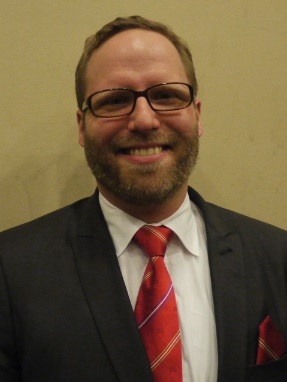 Mit heimatlichen Grüßen
 
 
Sebastian Juli
Schriftführer
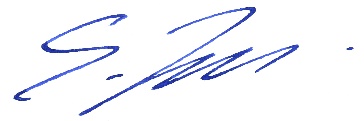